Bài 33: TẬP TÍNH CỦA ĐỘNG VẬT
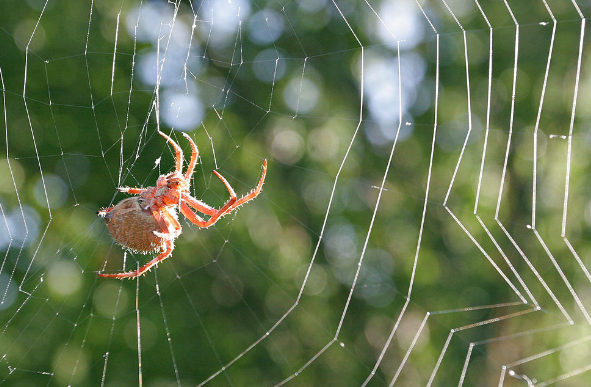 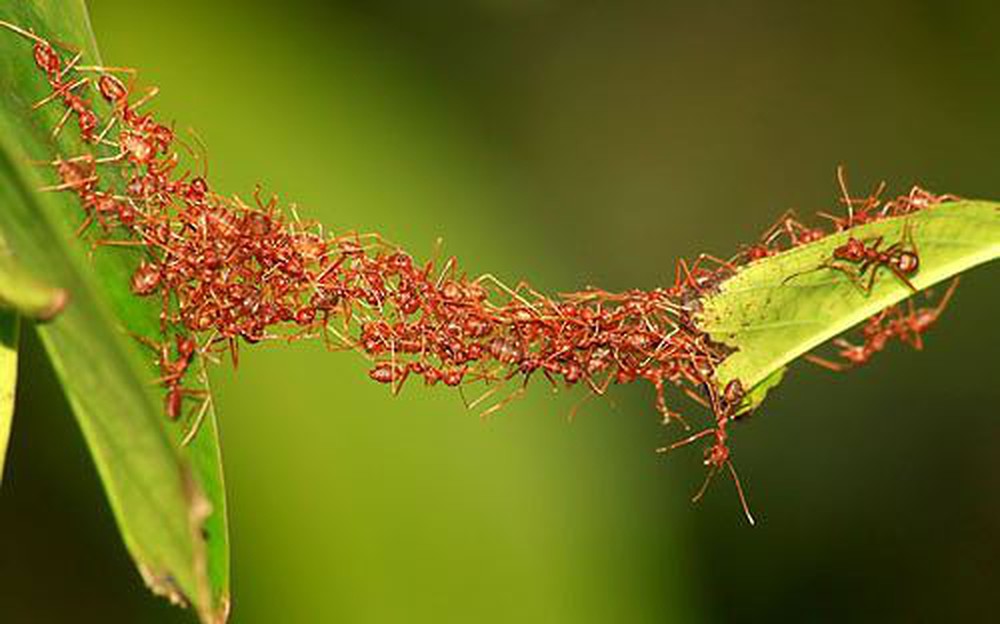 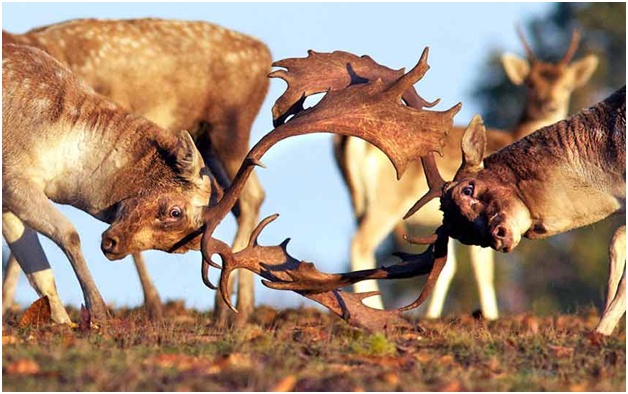 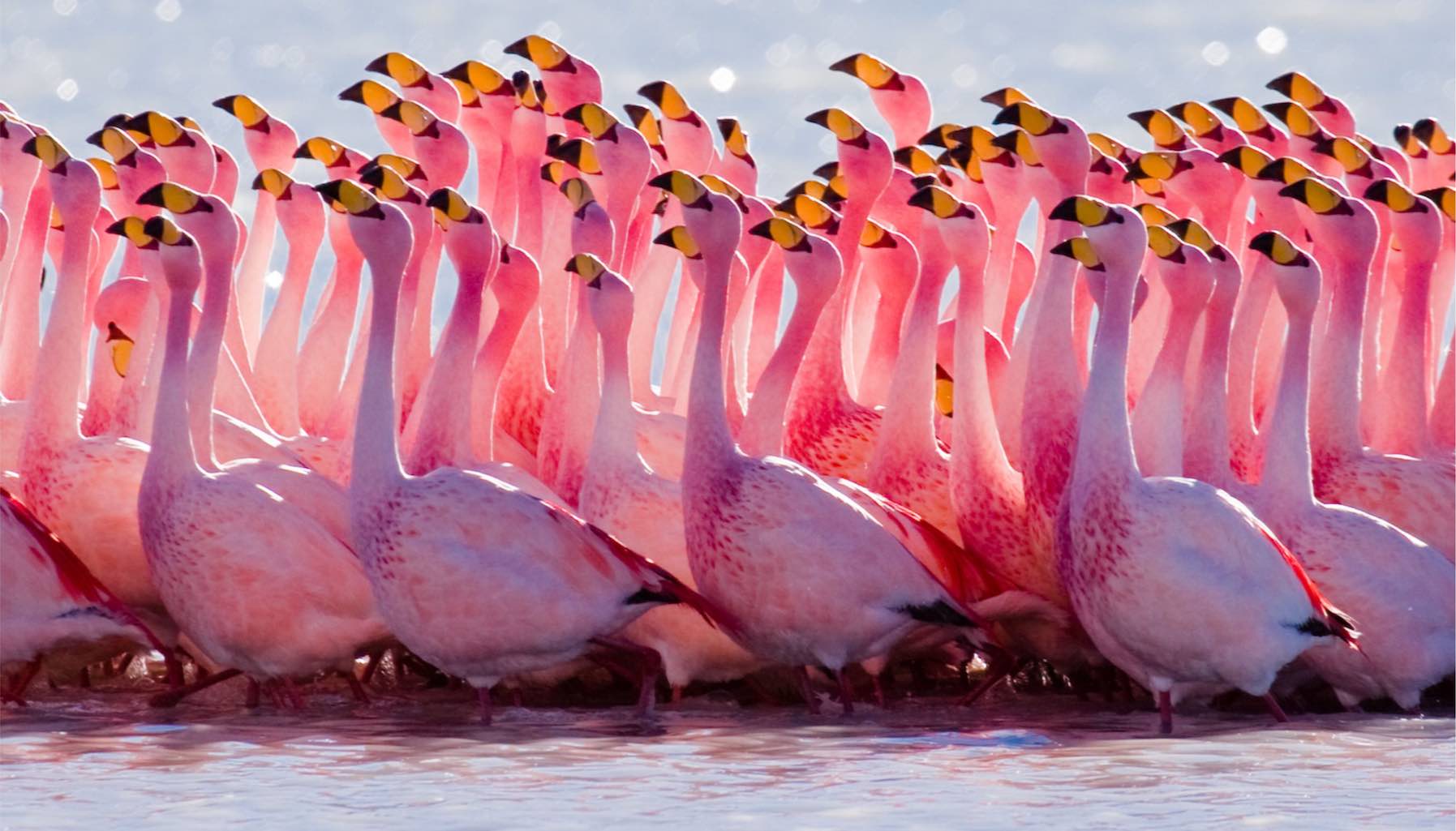 Phần khởi động
TẬP TÍNH ĐỘNG VẬT
Học sinh làm việc nhóm cặp đôi nghiên cứu thông tin SGK và trả lời câu hỏi:
- Tập tính động vật là gì? Cho ví dụ.
- Tập tính được chia thành mấy loại? Liệt kê những loại đó.
- Phân biệt các loại tập tính đó?
HS hoàn thành câu trả lời vào phiếu học tập
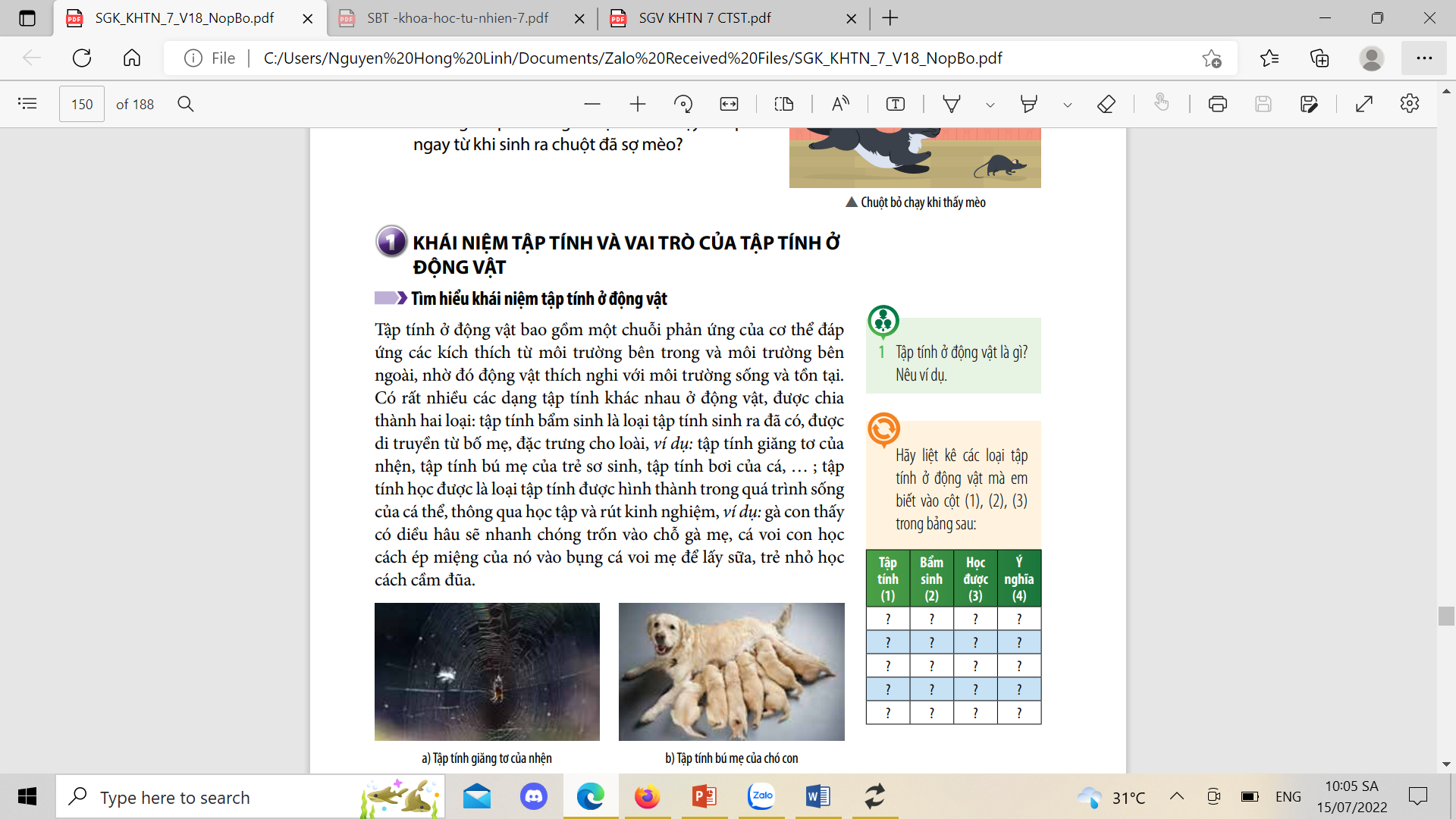 Quan sát các hình sau và hoàn thành phần 2 phiếu học tập
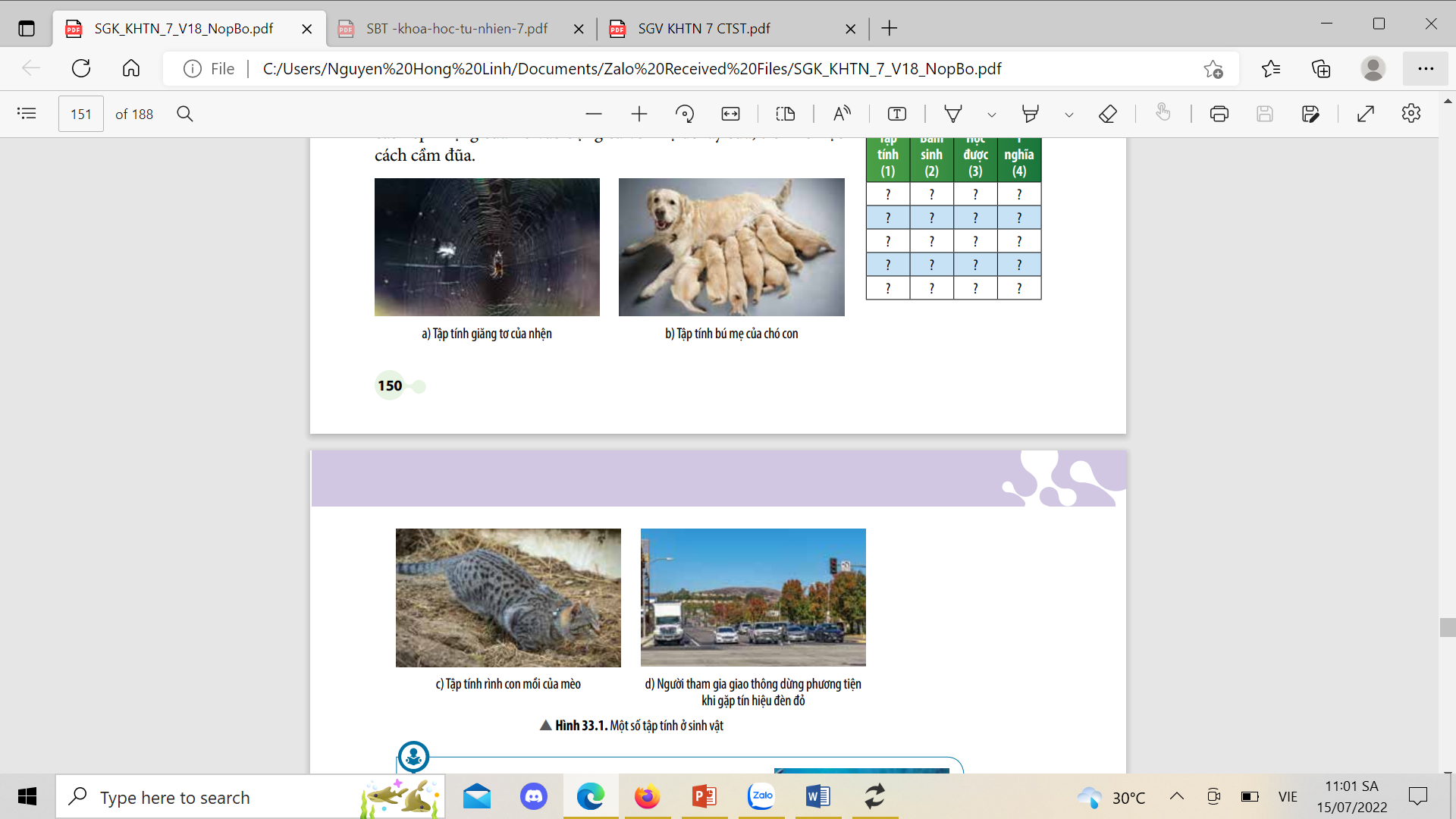 ĐÁP ÁN
BẢO VỆ LÃNH THỔ
TRỐN CHẠY KẺ THÙ
GIÚP ĐỘNG VẬT TỒN TẠI VÀ PHÁT TRIỂN
TẬP TÍNH XÃ HỘI
Liệt kê các vai trò của tập tính đối với đời sống động vật?
KIẾM THỨC ĂN
DI CƯ
SINH SẢN
I. Khái niệm tập tính và vai trò của tập tính đối với động vật
a. Khái niệm:
- Tập tính là một chuỗi các phản ứng của cơ thể động vật trả lời kích thích từ môi trường bên trong hoặc bên ngoài cơ thể.
- Tập tính bao gồm: tập tính bẩm sinh và tập tính học được hình thành trong đời sống của cá thể động vật.
b. Vai trò:
- Tập tính giúp động vật tồn tại và phát triển.
- Ví dụ: tìm kiếm thức ăn, trốn tránh kẻ thù, sinh sản, di cư, bảo vệ lãnh thổ,…
THỰC HÀNH QUAN SÁT TẬP TÍNH CỦA ĐỘNG VẬT
Thảo luận và hoàn thành PHT qua các video sau: